TV5-Tuần 5                                          BÀI 5A           
Trường Tiểu học Doi Lầu         TÌNH HỮU NGHỊ (2 tiết)
A. HOẠT ĐỘNG CƠ BẢN
1. Hãy kể những điều em biết về sự giúp đỡ của bạn bè năm châu dành cho Việt Nam (trang 48)
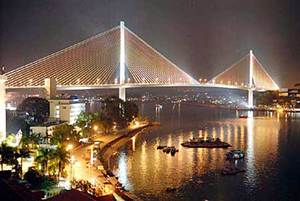 Cầu Mỹ Thuận là chiếc cầu treo dây văng đầu tiên và lớn nhất ở Việt Nam và Đông Nam Á, là công trình hợp tác hữu nghị Việt Nam - Ô-xtrây-li-a. Cầu nối 2 tỉnh Vĩnh Long và Tiền Giang, dài 1535m, mặt cầu rộng 22,6m, có 4 làn xe chạy và 2 làn bộ hành.
Cầu Mỹ Thuận
GT: Trong sự nghiệp xây dựng và bảo vệ Tổ quốc, chúng ta nhận được rất nhiều sự giúp đỡ của bạn bè năm châu. Các chuyên gia Liên Xô đã giúp đỡ chúng ta xây dựng những công trình lớn như cầu Thăng Long, nhà máy thủy điện Hòa Bình, … Bài tập đọc Một chuyên gia máy xúc cho các em thấy được tình cảm hữu nghị giữa nhân dân ta với chuyên gia Liên Xô.
Câu 2 -Nghe thầy đọc bài văn sau:
                                             Một chuyên gia máy xúc
Đó là một buổi sáng đầu xuân. Trời đẹp. Gió nhẹ và hơi lạnh. Ánh nắng ban mai nhạt loãng rải trên một vùng đất đỏ công trường tạo nên một hòa sắc êm dịu.
   Chiếc máy xúc của tôi hối hả "điểm tâm" những gầu chắc và đầy. Chợt lúc quay ra, qua khung cửa kính buồng máy, tôi nhìn thấy một người ngoại quốc cao lớn, mái tóc vàng óng ửng lên một mảng nắng. Tôi đã từng gặp nhiều người ngoại quốc đến tham quan công trường. Nhưng người ngoại quốc này có một vẻ gì nổi bật lên khác hẳn các khách quan khác. Bộ quần áo xanh màu công nhân, thân hình chắc và khỏe, khuôn mặt to chất phác..., tất cả gợi lên ngay từ phút đầu những nét giản dị, thân mật.
   Đoàn xe tải lần lượt ra khỏi công trường. Tôi cho máy xúc vun đất xong đâu vào đấy, hạ tay gầu rồi nhảy ra khỏi buồng lái. Anh phiên dịch giới thiệu: "Đồng chí A-lếch-xây, chuyên gia máy xúc!"
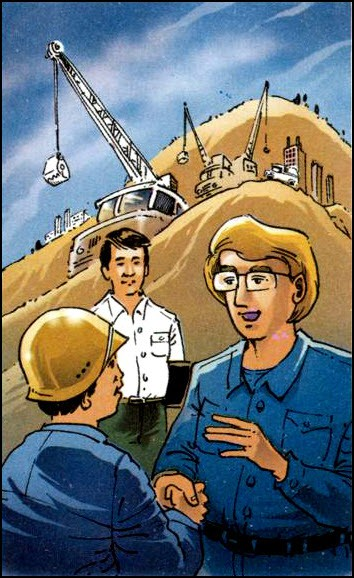 A-lếch-xây nhìn tôi bằng đôi mắt sâu và xanh, mỉm cười, hỏi:
- Đồng chí lái máy xúc bao nhiêu năm rồi?
- Tính đến nay là năm thứ mười một. - Tôi đáp.
   Thế là A-lếch-xây đưa bàn tay vừa to vừa chắc ra nắm lấy bàn tay dầu mỡ của tôi lắc mạnh và nói:
- Chúng mình là bạn đồng nghiệp đấy, đồng chí Thủy ạ!
   Cuộc tiếp xúc thân mật ấy đã mở đầu cho tình bạn thắm thiết giữa tôi và A-lếch-xây.
                                                            (theo Hồng Thủy)
3. a) Chọn lời giải nghĩa ở cột B phù hợp với từ ngữ ở cột A
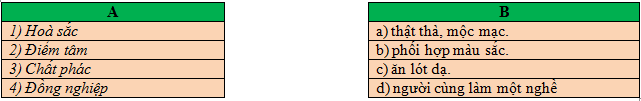 b) Đọc từ ngữ và lời giải nghĩa
  Chuyên gia: ở đây chỉ cán bộ kĩ thuật nước ngoài sang giúp nước ta.
  Công trường: nơi tập trung người, dụng cụ, máy móc,… để thực hiện việc xây   dựng hoặc khai thác.
  Phiên dịch: dịch từ ngôn ngữ dân tộc này sang ngôn ngữ dân tộc khác.
4. Cùng luyện đọc
5. Dựa vào nội dung bài đọc, trả lời câu hỏi:
1) Bài đọc có những nhân vật nào? 
2)  Anh Thuỷ gặp anh A - lếch - xây ở đâu? 
3) Cảnh vật hôm đó có gì đẹp?
4) Dáng vẻ của A-lếch-xây có gì đặc biệt khiến anh Thuỷ chú ý?
5) Cuộc gặp gỡ giữa hai người bạn đồng nghiệp (anh Thuỷ và anh A-lếch-xây) diễn ra như thế nào?
Một chuyên gia máy xúc
Đó là một buổi sáng đầu xuân. Trời đẹp. Gió nhẹ và hơi lạnh. Ánh nắng ban mai nhạt loãng rải trên một vùng đất đỏ công trường tạo nên một hòa sắc êm dịu.
   Chiếc máy xúc của tôi hối hả "điểm tâm" những gầu chắc và đầy. Chợt lúc quay ra, qua khung cửa kính buồng máy, tôi nhìn thấy một người ngoại quốc cao lớn, mái tóc vàng óng ửng lên một mảng nắng. Tôi đã từng gặp nhiều người ngoại quốc đến tham quan công trường. Nhưng người ngoại quốc này có một vẻ gì nổi bật lên khác hẳn các khách quan khác. Bộ quần áo xanh màu công nhân, thân hình chắc và khỏe, khuôn mặt to chất phác..., tất cả gợi lên ngay từ phút đầu những nét giản dị, thân mật.
   Đoàn xe tải lần lượt ra khỏi công trường. Tôi cho máy xúc vun đất xong đâu vào đấy, hạ tay gầu rồi nhảy ra khỏi buồng lái. Anh phiên dịch giới thiệu: "Đồng chí A-lếch-xây, chuyên gia máy xúc!"
   A-lếch-xây nhìn tôi bằng đôi mắt sâu và xanh, mỉm cười, hỏi:
- Đồng chí lái máy xúc bao nhiêu năm rồi?
- Tính đến nay là năm thứ mười một. - Tôi đáp.
   Thế là A-lếch-xây đưa bàn tay vừa to vừa chắc ra nắm lấy bàn tay dầu mỡ của tôi lắc mạnh và nói:
- Chúng mình là bạn đồng nghiệp đấy, đồng chí Thủy ạ!
  Cuộc tiếp xúc thân mật ấy đã mở đầu cho tình bạn thắm thiết giữa tôi và A-lếch-xây.
                                                                                                         (theo Hồng Thủy)
1) Bài đọc có những nhân vật nào?
2)  Anh Thuỷ gặp anh A - lếch - xây ở đâu?
3) Cảnh vật hôm đó có gì đẹp?
Một chuyên gia máy xúc
Đó là một buổi sáng đầu xuân. Trời đẹp. Gió nhẹ và hơi lạnh. Ánh nắng ban mai nhạt loãng rải trên một vùng đất đỏ công trường tạo nên một hòa sắc êm dịu.
   Chiếc máy xúc của tôi hối hả "điểm tâm" những gầu chắc và đầy. Chợt lúc quay ra, qua khung cửa kính buồng máy, tôi nhìn thấy một người ngoại quốc cao lớn, mái tóc vàng óng ửng lên một mảng nắng. Tôi đã từng gặp nhiều người ngoại quốc đến tham quan công trường. Nhưng người ngoại quốc này có một vẻ gì nổi bật lên khác hẳn các khách quan khác. Bộ quần áo xanh màu công nhân, thân hình chắc và khỏe, khuôn mặt to chất phác..., tất cả gợi lên ngay từ phút đầu những nét giản dị, thân mật.
   Đoàn xe tải lần lượt ra khỏi công trường. Tôi cho máy xúc vun đất xong đâu vào đấy, hạ tay gầu rồi nhảy ra khỏi buồng lái. Anh phiên dịch giới thiệu: "Đồng chí A-lếch-xây, chuyên gia máy xúc!"
   A-lếch-xây nhìn tôi bằng đôi mắt sâu và xanh, mỉm cười, hỏi:
- Đồng chí lái máy xúc bao nhiêu năm rồi?
- Tính đến nay là năm thứ mười một. - Tôi đáp.
   Thế là A-lếch-xây đưa bàn tay vừa to vừa chắc ra nắm lấy bàn tay dầu mỡ của tôi lắc mạnh và nói:
- Chúng mình là bạn đồng nghiệp đấy, đồng chí Thủy ạ!
  Cuộc tiếp xúc thân mật ấy đã mở đầu cho tình bạn thắm thiết giữa tôi và A-lếch-xây.
                                                                                                         (theo Hồng Thủy)
4) Dáng vẻ của A-lếch-xây có gì đặc biệt khiến anh Thuỷ chú ý?
5) Cuộc gặp gỡ giữa hai người bạn đồng nghiệp (anh Thuỷ và anh A-lếch-xây) diễn ra như thế nào?
Câu 6
Mỗi em ý kiến riêng của mình: Chi tiết nào trong bài khiến em nhớ nhất? Vì sao?
Mẫu: Chi tiết tả cuộc gặp gỡ giữa anh Thủy và A-lếch-xây.  Vì họ rất hiểu nhau về công việc. Họ nói chuyện rất cởi mở, thân mật.
NỘI DUNG CHÍNH:
Kể về tình cảm chân thành của một chuyên gia nước bạn với một công nhân Việt Nam, qua đó thể hiện tình hữu nghị giữa các dân tộc trên thế giới.
B. HOẠT ĐỘNG THỰC HÀNH
             ( trang 49-50)
a) Nhờ người thân đọc và viết vào vở bài Một chuyên gia máy xúc ( từ qua khung cửa kính đến những nét giản dị, thân mật.)
       b) Dựa vào bài đọc trên sửa lỗi trong vở của mình.
2. a) Viết vào vở những tiếng có uô hoặc ua trong bài văn dưới đây:
                                               Anh hùng Núp tại Cu-ba
Năm 1964, Anh hùng Núp tới thăm đất nước Cu-ba theo lời mời của Chủ tịch Phi-đen Cát-xtơ-rô. Người Anh hùng Tây Nguyên được đón tiếp trong tình anh em vô cùng thân mật. Anh Núp thấy người Cu-ba giống người Tây Nguyên mình quá, cũng mạnh mẽ, sôi nổi, bụng dạ hào phóng như cánh cửa bỏ ngỏ, thích nói to và đặc biệt là thích nhảy múa. Tới chỗ đông người nào, sau một lúc chuyện trò, tất cả lại cùng nhảy múa. Bị cuốn vào những cuộc vui ấy, anh Núp thấy như đang sống giữa buôn làng Tây Nguyên muôn vàn yêu dấu của mình.
                                                                                             Theo Nguyễn Khắc Trường
b. Nêu cách nhận xét về cách ghi dấu thanh ở các tiếng có uô và ua.
Trả lời: 
  a)
Những tiếng có uô: cuốn, cuộc, buôn, muôn.
Những tiếng có ua: của, cửa, múa, giữa.
b. Nhận xét:
Các tiếng có ua thì ghi dấu thanh ở chữ cái đầu vì không có âm cuối.
Các tiếng có uô thì ghi dấu thanh ở chữ cái thứ hai vì có âm cuối.
3. Tìm tiếng có chứa uô hoặc ua thích hợp với mỗi chỗ trống trong các thành ngữ, tục ngữ dưới đây rồi ghi vào vở

....... người như một          b. Chậm như ..........          c. Ngang như ...........

d. Cày sâu ........ bẫm        e. ....... trống gõ mõ         g. Đói ăn rau, đau uống ........
Bài làm:
a. Muôn người như một          b. Chậm như rùa               c. Ngang như cua

d. Cày sâu cuốc bẫm      e. Khua trống gõ mõ       g. Đói ăn rau, đau uống thuốc
a. Muôn người như một: mọi người đoàn kết một lòng.
b. Chậm như rùa: quá chậm chạp
c. Ngang như cua: Tính tình khó nói chuyện, khó thống nhất ý kiến.
d. Cày sâu cuốc bẫm: Chăm chỉ làm việc trên ruộng đồng.
TIẾT HỌC ĐẾN ĐÂY ĐÃ HẾT
XIN CHÀO CÁC EM !